Telephone Techniques
[Speaker Notes: Good Morning my name is XXXXX and today I will delivering a session based around telephone techniques.]
By the end of this session
You will have a better understanding of telephone techniques
Know how to create a good impression when receiving and making telephone calls 
Learn about the phonetic alphabet
Top tips for a Telephone interview  
Prepare for a telephone interview
[Speaker Notes: Read slide agenda
Who has a mobile phone? Wait for response
What do you use it for? Wait for response?
How many of you have a landline phone? Wait for response
What do you use it for]
To Make a Complaint
To sell a product
Why do we use telephones in business?
Book an appointment
Answer Queries
Provide Information
Arrange Delivery
Plan Activities
[Speaker Notes: So why do we use telephones in the business? Ask the pupils to split in to 3 groups and list at  5 examples of what reasons we would use a telephone for in the business.
After 10 minutes – Ask each group to relay their answers
Then show answers on the screen]
A large proportion of our business involves communicating by telephone and email.  It is unfortunate that making and receiving calls is said to be one of the most dreaded jobs for an inexperienced person
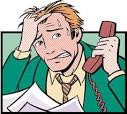 [Speaker Notes: Read the slide.  Say often when starting a new job or starting a work experience placement in an office it can be really nerve racking answering the telephone or being asked to make a call]
Creating a Good Impression
Listen to other people and take note of how effective people deal with calls
When you answer the call you are the first point of contact that your business has with the outside world
The caller judges the quality of your company on your voice and your response
Call can be seen as a nuisance and not enough attention to project the right image
[Speaker Notes: Being able to communicate effectively over the phone is an extremely valuable skill to develop.  The manner in which you handle yourself on the telephone often provides people with an important first impression of yourself, therefore you need to remember to be polite and friendly when making and receiving phone calls.  It is important to be as professional as you can be the caller will instantly feel more comfortable and at ease and this will reflect well.]
It is important to recognise good and bad telephone behaviour
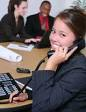 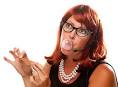 [Speaker Notes: Read slide]
Activity 1
In groups list as many examples that you consider to be bad / good telephone behaviour
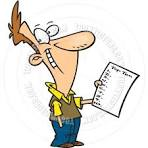 [Speaker Notes: Split the students into two groups and ask one group to list bad telephone techniques and good telephone techniques.  Ask them to feedback after 10 minutes]
Good Behaviour
Bad Behaviour
Answering call promptly
Professional Greeting
Listening Attentively
Friendly Voice
Speaking at a comfortable pace
Speak into the mouthpiece
Hear a smile in your voice
Not interrupting
Offering help
Apologising if necessary
Not answering the telephone
Interrupting caller
Eating whilst on the phone
Being left hanging on
Being put through to the wrong person / cut off
Being called inconvenient times
Using casual expressions
No professional greeting
Allow boredom, sarcasm in your voice
[Speaker Notes: Show answer slide and read through]
Managing Different Types of Caller
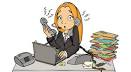 [Speaker Notes: You may also experience different types of caller.  What types of caller do you think you may experience?]
Types of Caller
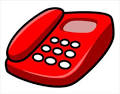 The Angry Caller
The Talkative Caller
Shy Caller
Poor English Caller
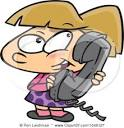 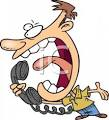 [Speaker Notes: Ask how would you deal with the following caller?
Angry / Aggressive – Listen, Do not interrupt, speak slowly, be calm
Talkative – Wait for a pause in conversation, apologise and say can I just stop you there
Shy – Gentle voice, ask questions, Encouragement, reassurance
Poor English – Speak slowly, clearly, patience]
International Phonetic Alphabet
A  Alpha  
B  Bravo
C  Charlie
D  Data
E  Echo
F  Foxtrot
G  Golf
H  Hotel
I  India
J  Juliet
K  Kilo
L  Lima
M  Mike
L  Lima
N  November
O  Oscar
Q  Quebec
R  Romeo
S  Sierra
T  Tango
U  Uniform
V  Victor
W  Whiskey
X  X-Ray
Y  Yankee
Z  Zulu
[Speaker Notes: Who has heard of the phonetic alphabet.  The phonetic alphabet was known as the spelling alphabet which was used by professional communicators especially police, military, armed forces and emergency services to identify letters precisely.  Ask if anyone uses this]
Activity 2
Using the Phonetic Alphabet write down the name against each letter to spell Midcounties… and then try your postcode
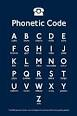 [Speaker Notes: Hand out sheet and ask students to write down Midcounties using the phonetic alphabet and then to try it using their postcode]
Telephone Interviews
More and more potential employers are conducting telephone interviews, therefore telephone preparation should be treated no different to a standard face to face interview
[Speaker Notes: Read slide and ask if any students had taken part in a telephone interview.  Ask them how it went or they would feel about it]
Top Tips For Telephone Interviews
Do not chew gum, eat or drink
Keep a glass of water handy
Do smile
Do speak slowly and clearly
Do use the persons title
Do not interrupt of talk over the interviewer
Prepare make notes before hand
[Speaker Notes: Here are some top tips.  Read slide]
Activity 3
Prepare yourself for a telephone interview.  Makes some notes on the type of questions that you may be asked and the responses that you may provide
[Speaker Notes: Final Activity]
Questions ?